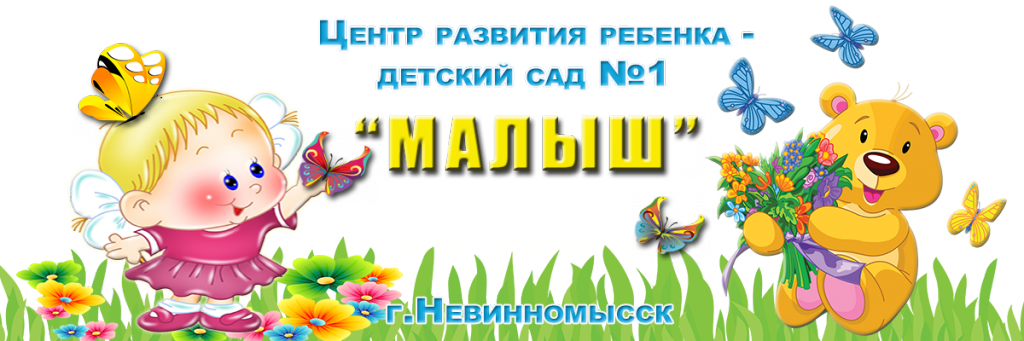 Краткая презентация основной общеобразовательной программы муниципального бюджетного дошкольного образовательного учреждения «Центр развития ребенка – детский сад № 1 «Малыш» города Невинномысска
Характеристика ДОУ
Наименование учреждения в соответствии с уставом: муниципальное бюджетное дошкольное образовательное учреждение  «Центр развития ребенка – детский сад №1 «Малыш» города Невинномысска
Адрес: 357100,  Ставропольский край,  г. Невинномысск, ул. Апанасенко 88-А
Телефон: 8 (86554) 7-57-05
Электронный адрес: dеtskijsad.1@mail.ru
Сайт организации: www.ds1nevinsk.ru
Режим работы: пятидневная рабочая неделя, продолжительность пребывания детей с 07.00 до 19.00 часов. 
В МБДОУ  функционирует 11 групп для детей от 2-х до 7 лет. 
Из них: 
	с 2 до 3 лет  (1 младшая группа) – 2 группы;
	с 3 до 4 лет (2 младшая группа) – 2 группы;
	с 4 до 5 лет  (средняя группа) – 3 группы;
	с 5 до 6 лет  (старшая группа) – 2 группы;
	с 6 до 7 лет  (подготовительная к школе группа ) – 2 группы
В МБДОУ №1 г. Невинномысска реализуется основная образовательная программа муниципального бюджетного дошкольного образовательного учреждения «Центр развития ребенка – детский сад №1 «Малыш» города Невинномысска (далее Программа),  разработаная  в соответствии с ФГОС дошкольного образования и с учетом Примерной основной образовательной программы дошкольного образования, одобренной решением федерального учебно-методического объединения по общему образованию (протокол от 20 мая 2015 г. № 2/15).
СТРУКТУРА ПРОГРАММЫ
Цели программы: проектирование социальных ситуаций развития ребенка и развивающей предметно-пространственной среды, обеспечивающих позитивную социализацию, мотивацию и поддержку индивидуальности детей через общение, игру, познавательно-исследовательскую деятельность и другие формы активности.
Задачи программы
Охрана и укрепление физического и психического здоровья детей, в том числе их эмоционального благополучия.
Обеспечение равных возможностей для полноценного развития каждого ребенка в период дошкольного детства независимо от места жительства, пола, нации, языка, социального статуса, психофизиологических и других особенностей (в том числе ограниченных возможностей здоровья).
Обеспечение преемственности целей, задач и содержания образования, реализуемых в рамках образовательных программ различных уровней.
Создание благоприятных условий развития детей в соответствии с их возрастными и индивидуальными особенностями и склонностями, развития способностей и творческого потенциала каждого ребенка как субъекта отношений с самим собой, другими детьми, взрослыми и миром.
Объединение обучения и воспитания в целостный образовательный процесс на основе духовно-нравственных и социокультурных ценностей и принятых в обществе правил и норм поведения в интересах человека, семьи, общества.
Формирование общей культуры личности детей, в том числе ценностей здорового образа жизни, развития их социальных, нравственных, эстетических, интеллектуальных, физических качеств, инициативности, самостоятельности и ответственности ребенка, формирования предпосылок учебной деятельности.
Формирование социокультурной среды, соответствующей возрастным, индивидуальным, психологическим и физиологическим особенностям детей.
Обеспечение психолого-педагогической поддержки семьи и повышение компетентности родителей (законных представителей) в вопросах развития и образования, охраны и укрепления здоровья детей.
ООП ДО состоит из обязательной части и      части формируемой участниками образовательных отношений. Обе части являются взаимодополняющими. Обязательная часть Программы предполагает комплексный подход, обеспечивающий развитие детей в пяти взаимодополняющих образовательных областях.	Обязательная часть разработана   на основе:Образовательной программы    «От рождения до школы»   под ред. Н. Е. Вераксы, Т. С. Комаровой, М. А. Васильевой. М.: МОЗАИКА-СИНТЕЗ, 2014. «Программы коррекцион­но-развивающей работы в логопедической группе детей с общим недоразвитием речи (с 3 до 7 лет)»  (Издание третье, переработанное и дополненное в соответствии с ФГОС ДО) Н.В. Нищевой.
Часть Программы, формируемой участниками отношений представлена программами направленными на реализацию приоритетных направлений работы ДОУ
- «Играйте на здоровье!» Л.Н. Волошина, Б.: Издательство «Белый город», 2013 г. – с 3 до 7 лет ;  
- «Юный эколог» Николаева С.Н., М.: МОЗАИКА-СИНТЕЗ, 2016 г. – с 3 до 7 лет; 
- «Математические ступеньки» Колесникова Е.В., М.: ТЦ Сфера, 2015 г. – с 3 до 7 лет; 
- «Цветные ладошки» И.А. Лыкова, М.: ИД «Цветной мир», 2013 г. – с 2 до 7 лет ; 
- «Программа по воспитанию безопасного поведения детей дошкольного возраста на дорогах, улице и в транспорте» P.M. Литвинова, Ставрополь, 2003 г. – с 2 до 7 лет ; 
- «Основы безопасности детей дошкольного возраста» Н.Н. Авдеева, О.Л. Князева, Р.Б. Стеркина, СПб.: ООО «ИЗДАТЕЛЬСТВО «ДЕТСТВО-ПРЕСС», 2013 г. – с 5 до 7 лет; 
- «Региональная культура, как средство патриотического воспитания детей дошкольного возраста» Р.М. Литвинова, Ставрополь, 2010 г. – с 3 до 7 лет .
ПЛАНИРУЕМЫЕ РЕЗУЛЬТАТЫ
Целевые ориентиры (ранний возраст)
•ребенок интересуется окружающими предметами и активно действует с ними; эмоционально вовлечен в действия с игрушками и другими предметами, стремится проявлять настойчивость в достижении результата своих действий;
•использует специфические, культурно фиксированные предметные действия, знает назначение бытовых предметов (ложки, расчески, карандаша и пр.) и умеет пользоваться ими. Владеет простейшими навыками самообслуживания; стремится проявлять самостоятельность в бытовом и игровом поведении;
•владеет активной речью, включенной в общение; может обращаться с вопросами и просьбами, понимает речь взрослых; знает названия окружающих предметов и игрушек;
•стремится к общению со взрослыми и активно подражает им в движениях и действиях; появляются игры, в которых ребенок воспроизводит действия взрослого;
•проявляет интерес к сверстникам; наблюдает за их действиями и подражает им;
•проявляет интерес к стихам, песням и сказкам, рассматриванию картинки, стремится двигаться под музыку; эмоционально откликается на различные произведения культуры и искусства;
•у ребенка развита крупная моторика, он стремится осваивать различные виды движения (бег, лазанье, перешагивание и пр.)
ПЛАНИРУЕМЫЕ РЕЗУЛЬТАТЫ
Целевые ориентиры (дошкольный возраст)
• ребенок овладевает основными культурными способами деятельности, проявляет инициативу и самостоятельность в игре, общении, конструировании и других видах детской активности. Способен выбирать себе род занятий, участников по совместной деятельности;
• ребенок положительно относится к миру, другим людям и самому себе, обладает чувством собственного достоинства. Активно взаимодействует со сверстниками и взрослыми, участвует в совместных играх. Способен договариваться, учитывать интересы и чувства других, сопереживать неудачам и радоваться успехам других, адекватно проявляет свои чувства, в том числе чувство веры в себя, старается разрешать конфликты;
• ребенок обладает воображением, которое реализуется в разных видах деятельности и прежде всего в игре. Ребенок владеет разными формами и видами игры, различает условную и реальную ситуации, следует игровым правилам;
• ребенок достаточно хорошо владеет устной речью, может высказывать свои мысли и желания, использовать речь для выражения своих мыслей, чувств и желаний, построения речевого высказывания в ситуации общения, может выделять звуки в словах, у ребенка складываются предпосылки грамотности;
• у ребенка развита крупная и мелкая моторика. Он подвижен, вынослив, владеет основными произвольными движениями, может контролировать свои движения и управлять ими;
ПЛАНИРУЕМЫЕ РЕЗУЛЬТАТЫ
Целевые ориентиры (дошкольный возраст)
• ребенок способен к волевым усилиям, может следовать социальным нормам поведения и правилам в разных видах деятельности, во взаимоотношениях со взрослыми и сверстниками, может соблюдать правила безопасного поведения и личной гигиены;
• ребенок проявляет любознательность, задает вопросы взрослым и сверстникам, интересуется причинно-следственными связями, пытается самостоятельно придумывать объяснения явлениям природы и поступкам людей. Склонен наблюдать, экспериментировать, строить смысловую картину окружающей реальности, обладает начальными знаниями о себе, о природном и социальном мире, в котором он живет. Знаком с произведениями детской литературы, обладает элементарными представлениями из области живой природы, естествознания, математики, истории и т.п. Способен к принятию собственных решений, опираясь на свои знания и умения в различных видах деятельности.
ПЛАНИРУЕМЫЕ РЕЗУЛЬТАТЫ
Целевые ориентиры (дошкольный возраст)
• ребенок способен к волевым усилиям, может следовать социальным нормам поведения и правилам в разных видах деятельности, во взаимоотношениях со взрослыми и сверстниками, может соблюдать правила безопасного поведения и личной гигиены;
• ребенок проявляет любознательность, задает вопросы взрослым и сверстникам, интересуется причинно-следственными связями, пытается самостоятельно придумывать объяснения явлениям природы и поступкам людей. Склонен наблюдать, экспериментировать, строить смысловую картину окружающей реальности, обладает начальными знаниями о себе, о природном и социальном мире, в котором он живет. Знаком с произведениями детской литературы, обладает элементарными представлениями из области живой природы, естествознания, математики, истории и т.п. Способен к принятию собственных решений, опираясь на свои знания и умения в различных видах деятельности.
ВЗАИМОДЕЙСТВИЕ ПЕДАГОГИЧЕСКОГО КОЛЛЕКТИВА  С СЕМЬЯМИ ВОСПИТАННИКОВ
Цель-организация партнерства МБДОУ с семьями воспитанников по реализации основной общеобразовательной программы дошкольного образования.


	Семья является институтом первичной социализации и образования, который оказывает влияние на развитие ребенка.
	Обмен информацией о ребенке является основой воспитательного партнерства между родителями (законными представителями) и воспитателями, то есть открытого для доверительного и интенсивного сотрудничества обеих сторон в общем деле образования и воспитания детей.
	Взаимодействие с семьей в духе партнерства в деле образования и воспитания детей является предпосылкой для обеспечения их полноценного развития
Формы взаимодействия педагогического коллектива с семьями воспитанников
Общие родительские собрания (2 раза в год). Организуются администрацией МБДОУ. На собрания могут приглашаться специалисты МБДОУ и представители иных организаций (специалисты соц. защиты, школы, здравоохранения и т.д.) в соответствии с планом работы МБДОУ и запросом родительского сообщества. 
Групповые родительские собрания (3-4 раза в год). Организуются воспитателями, родительским комитетом. На собрания могут приглашаться специалисты МБДОУ, в соответствии с планом работы МБДОУ и запросом родительского сообщества. 
"Круглый стол". По любой теме, актуальной для детей и родителей, с привлечением необходимых специалистов. 
Тематические выставки и конкурсы. 
Соцобследование, мониторинг, анкетирование на различные темы, в том числе по качеству образования и мерах по улучшению работы ДОУ.
Индивидуальные консультации, рекомендации специалистов по запросу родителей. 
Педагогические советы с участием родителей.
Дни открытых дверей
Формы взаимодействия педагогического коллектива с семьями воспитанников
Совместные спортивные и музыкальные праздники, тематические досуги и развлечения. 
Наглядно-информационные формы организации: фотографии, выставки детских работ, стенды, ширмы, папки-передвижки, информационные проспекты для родителей, выпуск газет, организация мини-библиотек, творческие объявления. Решают задачи ознакомления родителей (законных представителей) с условиями, содержанием и методами воспитания детей в условиях дошкольного учреждения, позволяют правильно оценивать деятельность педагогов, пересмотреть методы и приемы домашнего воспитания, объективно видеть деятельность воспитателя. 
Индивидуальные педагогические беседы. Цель педагогической беседы –обмен мнениями по тому или иному вопросу; ее особенность –активное участие и воспитателя и родителей. Беседа может возникать стихийно по инициативе и родителей (законных представителей) и воспитателя. 
Совместные детско-родительские исследовательские проекты. 
Электронные информационно-просветительские (информирование, просвещение, консультирование родителей через Интернет, сайт МБДОУ).
Спасибо 
за внимание!